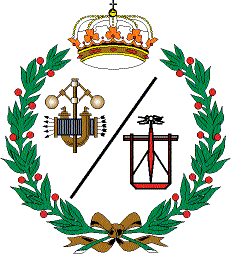 Lorem ipsum dolor sit amet, consectetur adipiscing elit
Proin sit amet sem vel nunc tempor
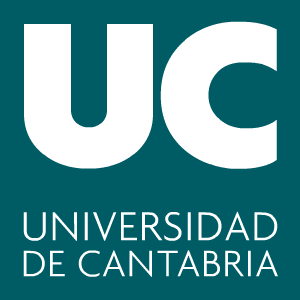 CO, CO2, HAP, metales pesados
  Gases ácidos
 PCDD/F
 NOx
 PM
CO, CO2, HAP, metales pesados
  Gases ácidos
 PCDD/F
 NOx
 PM
Emisiones
RSU
RSU
Emisiones
Tratamiento gases
Tratamiento gases
Urea
C.A.
Ca(OH)2
Ca(OH)2
Agua
Cemento
Urea
C.A.
Trabajo Fin de Grado para acceder al título de
Pretratamiento
Agua
Cemento
Pretratamiento
CDR
CDR
Estabilización
Vertedero
Cenizas
GRADUADO EN INGENIERÍA EN TECNOLOGÍAS INDUSTRIALES

. Autor: Pepito Pérez Serás         Director: Adán Caín Moisés1
1Dpto. Ingeniería de los nanoproyectos. Universidad de Cantabria
Estabilización
Vertedero
Cenizas
GN
GN
Tratamiento térmico y de gases
Tratamiento térmico
Agua
Tratamiento térmico y de gases
Agua
Tratamiento térmico
Vertedero
Aire
Separación 
magnética
Escoria 
inerte
Escorias
Escorias
Vertedero
Escoria
 inerte
Separación 
magnética
Aire
Electricidad
Energía
1. Marco del proyecto
2. Objetivo
Electricidad
Energía
Chatarra
Chatarra
GN
Aliquam pellentesque quam condimentum aliquam tincidunt. Morbi fringilla ipsum tristique, dapibus libero in, sodales tellus. Praesent in purus vel nunc pellentesque lobortis in nec orci. Phasellus vel volutpat lacus. Quisque varius ante et augue ullamcorper posuere. Suspendisse a tellus eget libero vulputate molestie eu non mauris. Vivamus ullamcorper ante pretium interdum rutrum.
Producción 
de acero
Aliquam pellentesque quam condimentum aliquam tincidunt. Morbi fringilla ipsum tristique, dapibus libero in, sodales tellus. Praesent in purus vel nunc pellentesque lobortis in nec orci. Phasellus vel volutpat lacus. Quisque varius ante et augue ullamcorper posuere. Suspendisse a tellus eget libero vulputate molestie eu non mauris. Vivamus ullamcorper ante pretium interdum rutrum.
GN
Energía
Producción 
de acero
Energía
Energía
Energía
Oxígeno
Oxígeno
Coque
Coque
Autoconsumo
Red eléctrica
Red eléctrica
Límites del sistema
Límites del sistema
3. Metodología del Análisis de Ciclo de Vida (ACV)
3.3 Escenario estudiados
3.1 Fases de ACV
3.2 Objetivo y alcance
La metodología de ACV consta de 4 fases [3].
Aliquam pellentesque quam condimentum aliquam tincidunt. Morbi fringilla ipsum tristique, dapibus libero in, sodales tellus. Praesent in purus vel nunc pellentesque lobortis in nec orci.
Interpretación
Definición
 objetivo y alcance
Unidad funcional: 1 t Combustible Derivado de Residuo (CDR).
Límites del sistema: Aliquam pellentesque quam condimentum aliquam tincidunt. Morbi  Escenario A: proceso con recuperación y uso de energía.
 Escenario B: proceso sin recuperación de energía.
Análisis del 
inventario
Evaluación de 
impacto
Escenario A. Proceso con recuperación y uso de energía
Escenario B. Proceso sin recuperación de energía
3.4 Inventario de Ciclo de Vida (ICV)
3.5 Evaluación de impacto de Ciclo de Vida (EICV)
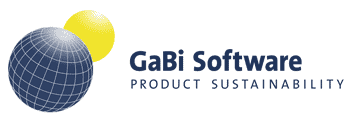 Aliquam pellentesque quam condimentum aliquam tincidunt. Morbi
Para  la normalización se han utilizado los valores umbrales de notificación recogidos en el Anexo II del Reglamento E-PRTR [2].
Quisque varius ante et augue ullamcorper posuere. Suspendisse a tellus eget libero vulputate molestie eu non mauris. Vivamus ullamcorper ante pretium interdum rutrum.
En caracterización se ha utilizado indicador  “Sustainability Metrics” [1]  y el software GaBi 4.4 [4]
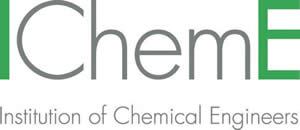 i: categoría de impacto.
N: resultado normalizado.
S: resultado del sistema antes de la normalización.
A: valor de referencia para la normalización.
4. Resultados
CARACTERIZACIÓN
 Quisque varius ante et augue ullamcorper posuere. Suspendisse a tellus eget libero vulputate molestie eu non mauris. Vivamus ullamcorper ante pretium interdum rutrum. 
TaQuisque varius ante et augue ullamcorper posuere. Suspendisse a tellus eget libero vulputate molestie eu non mauris. Vivamus ullamcorper ante pretium interdum rutrum.
NORMALIZACIÓN 
 Quisque varius ante et augue ullamcorper posuere. Suspendisse a tellus eget libero vulputate molestie eu non mauris. Vivamus ullamcorper ante pretium interdum rutrum. 
 Quisque varius ante et augue ullamcorper posuere. Suspendisse a tellus eget libero vulputate molestie eu non mauris. Vivamus ullamcorper ante pretium interdum rutrum.
AGRUPACIÓN DE INDICADORES
 Quisque varius ante et augue ullamcorper posuere. Suspendisse a tellus eget libero vulputate molestie eu non mauris. Vivamus ullamcorper ante pretium interdum rutrum..
5. Estudio económico
6. Conclusiones
Aliquam pellentesque quam condimentum aliquam tincidunt. Morbi fringilla ipsum tristique, dapibus libero in, sodales tellus. Praesent in purus vel nunc pellentesque lobortis in nec orci. 
Aliquam pellentesque quam condimentum aliquam tincidunt. Morbi fringilla ipsum tristique, dapibus libero in, sodales tellus. Praesent in purus vel nunc pellentesque lobortis in nec orci. 
Aliquam pellentesque quam condimentum aliquam tincidunt. Morbi fringilla ipsum tristique, dapibus libero in, sodales tellus. Praesent in purus vel nunc pellentesque lobortis in nec orci. 
Aliquam pellentesque quam condimentum aliquam tincidunt. Morbi fringilla ipsum tristique, dapibus libero in, sodales tellus. Praesent in purus vel nunc pellentesque lobortis in nec orci. 
Aliquam pellentesque quam condimentum aliquam tincidunt. Morbi fringilla ipsum tristique, dapibus libero in, sodales tellus. Praesent in purus vel nunc pellentesque lobortis in nec orci.
Periodo de recuperación de la inversión
13 años
7. Bibliografía
[1] Autor, Título, Editorial.
 [2] Autor, Título, Editorial.
 [3] Autor, Título, Editorial.